Конкурс лучших муниципальных практик, реализуемых на территориях присутствия Госкорпорации «Росатом»
«С заботой о каждом» 


Направление «Развитие человеческого капитала»
МО «Город Курчатов», 2017 год
Лидеры и команда проекта:
Рудаков Сергей Викторович, заместитель главы администрации города по социальным вопросам – председатель Комитета образования г.Курчатова

Зайцева Наталья Олеговна, начальник Управления социального обеспечения города Курчатова



Коллективы Управления социального обеспечения города Курчатова и Комитета образования г. Курчатова
Цели и задачи практики:
Цель: повышение уровня и качества пожилых граждан, граждан с ограниченными возможностями здоровья, семей с детьми, других категорий граждан, нуждающихся в пристальном социальном внимании.

Задачи:
- сокращение социального неблагополучия, преодоление негативных последствий трудной жизненной ситуации семей;

- расширение сферы оказания населению МО "Город Курчатов" дополнительных мер социальной поддержки
Участники практики:
Реализаторы практики: 20 человек – сотрудники Управления социального обеспечения города Курчатова и Комитета образования г. Курчатова

Заинтересованные лица: органы местного самоуправления муниципального образования  «Город Курчатов», жители муниципального образования  «Город Курчатов»

Эффект реализации: более 40 тыс.чел. – жители муниципального образования  «Город Курчатов»
Уникальность практики:
Гибкая система оказания адресной социальной поддержки с учетом принципа нуждаемости позволяет улучшить качество жизни граждан, оказавшихся в ситуациях "социального риска".

2. Категориальный подход в установлении дополнительных мер социальной поддержки гражданам, имеющим особые заслуги перед Родиной, качественно улучшает их жизнедеятельность и формирует сознание социальной справедливости и патриотизма у населения.
Социально-значимые дополнительные меры социальной поддержки на территории 
МО "Город Курчатов":
- ежемесячная компенсация на приобретение специальных молочных продуктов питания детям 1-2 лет

скидки по оплате за содержание детей из семей, находящихся в трудной жизненной ситуации, в детских дошкольных образовательных учреждениях 

- скидки по оплате за пользование лифтами инвалидам 1-ой группы и семьям с детьми-инвалидами

- ежемесячная денежная компенсация за проезд к месту обучения глухим и слабослышащим детям

- адресная социальная поддержка Совета ветеранов войны, труда, Вооруженных Сил и правоохранительных органов
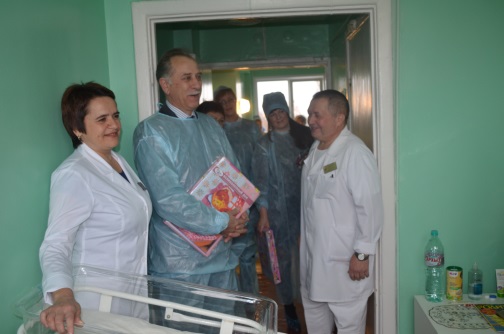 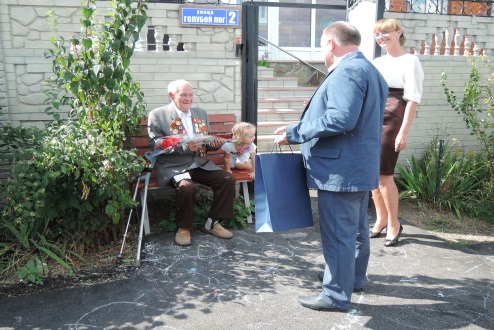 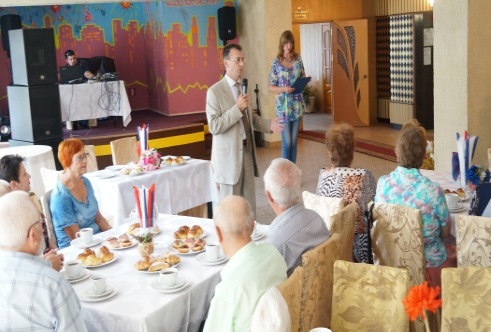 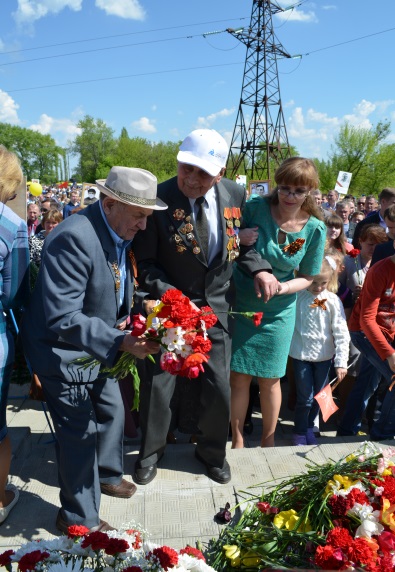 - ежемесячная денежная компенсация вдовам участников Великой Отечественной войны; гражданам, награжденным знаком "Жителю блокадного Ленинграда"; ветеранам военной службы, получившим увечье при исполнении обязанностей военной службы

- ежемесячная денежная компенсация гражданам, получившим инвалидность при прохождении военной службы в горячих точках

- оказание адресной социальной помощи гражданам, оказавшимся в трудной жизненной ситуации
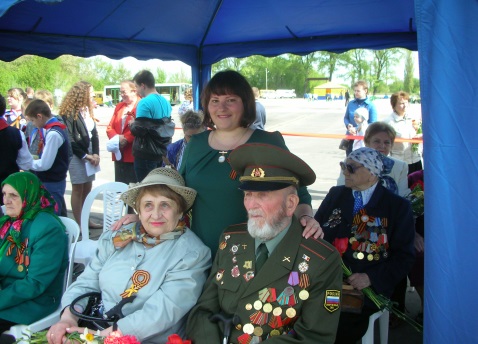 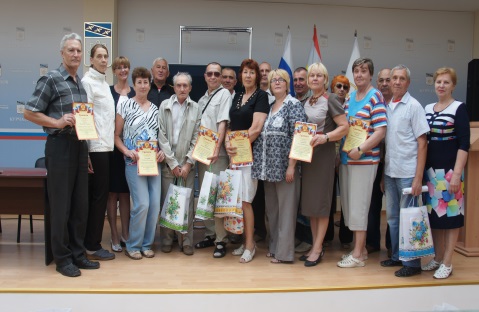 Ресурсы проекта:
Бюджетные средства в рамках муниципальной программы "Социальная поддержка граждан города Курчатова Курской области на 2016-2020 годы"

Материально-техническая база Управления социального обеспечения города Курчатова, Комитета образования              г. Курчатова.

3. Кадровый потенциал Управления социального обеспечения города Курчатова, Комитета образования г. Курчатова.

4. Наличие сайта.
Спасибо за внимание!